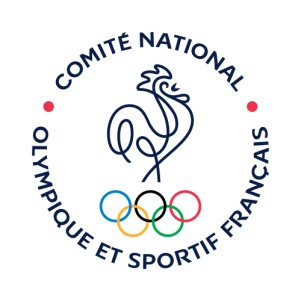 Le diaporama« Le Sport pour la Santé »
Les bienfaitsde la pratique sportive
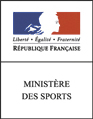 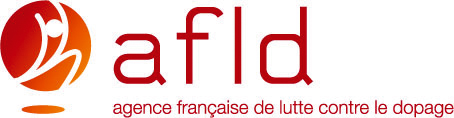 Le sport pour la santé - Ed. 09/2015
Les bienfaits de la pratique sportive pour la santé
Bienfaits de la pratique sportive chez l’enfant et l’adolescent :

Prévention de l’obésité
Éveil corporel, expression de la motricité de base, développement harmonieux du corps
Prévention des maladies cardio-vasculaires
Développement de l’image corporelle et de la personnalitéAffirmation et meilleure estime de soi
Détection précoce de certaines pathologies
Notion de bien-être
2
Le sport pour la santé - Ed. 09/2015
Les bienfaits de la pratique sportive pour la santé
Bienfaits du sport chez l’adulte et le senior :

Limitation des effets de la sédentarité
Adjuvant thérapeutique dans le domaine de la cardiologie, de la réadaptation fonctionnelle ou d’affections métaboliques : prévention tertiaire
Prévention du cancer
Maintien d’une bonne santé cérébrale
Entretien de la masse musculaire, équilibre, coordination, souplesse articulaire
Qu'est-ce qu'un programme d'entrainement adapté ?
3
Le sport pour la santé - Ed. 09/2015
Les bienfaits de la pratique sportive pour la société
Les valeurs éducatives et sociales du sport doivent être exploitées

Éducation à la responsabilité citoyenne

L’éthique

La vie en société

L’hygiène de vie

Les bénéfices du sport
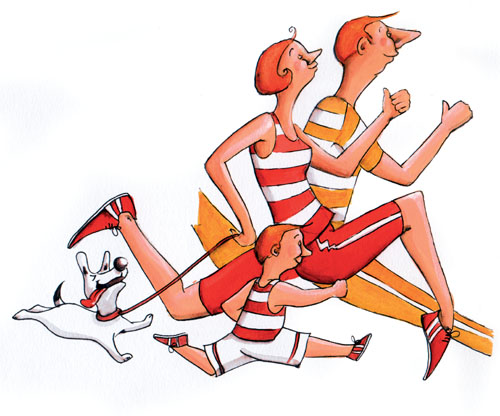 4
Le sport pour la santé - Ed. 09/2015
Les bienfaits de la pratique sportive pour la société
Les dérives en sport :

La violence et le racisme dans le sport

La violence autour du sport

Le dopage dénature le sport

La spécialisation trop précoce

Les limites du sport
5
Le sport pour la santé - Ed. 09/2015